Sociedades modernas y desigualdades sociales
Comienzo módulo II – Clases y Estratos (Feito Alonso cap. 2 - 3 – 4)
UBICACIÓN DE LA CLASE
Modulo 1: Modernidad y modernización


Vídeo introductorio: desigualdades sociales en la modernidad: https://www.google.com/search?sca_esv=562779362&rlz=1C5CHFA_enBR950BR950&sxsrf=AB5stBiiAmfOY68uLsKsrHy_hbrh0L1JwQ:1693943379894&q=las+desigualdades+sociales+en+la+modernidad+youtube&tbm=vid&source=lnms&sa=X&ved=2ahUKEwiVirbrnpSBAxVEqZUCHfTBCosQ0pQJegQIDRAB&biw=1440&bih=815&dpr=2#fpstate=ive&vld=cid:6d374155,vid:UOU0uRw33Q8

CLASES Y ESTRATOS DE FEITO ALONSO:

INTRODUCCIÓN: ESTUDIOS DE ESTRATIFICACIÓN SOCIAL 
ESTRATIFICACIÓN SOCIAL DESDE EL PUNTO DE VISTA FUNCIONALISTA: TALCOT PARSONS
Módulo 2
Desigualdad y justicia social

Clases sociales y la estratificación social, abordajes clásicos y debates contemporáneos: Conflictos distributivos, poder y estatus social. Persistencia y transformaciones de las desigualdades sociales. Complejidad y multidimensionalidad de las desigualdades. Formas de legitimación de la desigualdad y la igualdad social, los debates sobre las concepciones y fundamentaciones de justicia social
Los procesos de exclusión y marginación social en las sociedades: Dimensiones relacionales, prácticas y estructurales en la producción de fenómenos de estigmatización y marginación de grupos sociales. Desigualdad y violencia, mecanismos sociales perversos. 
Integración y desafiliación social: El papel ambiguo de las clases y sectores medios en el orden social, integración simbólica y social, segregación y vulnerabilidad social.
Sobre el autor
Rafael Feito Alonso es catedrático de sociología en la Facultad de Ciencias Políticas de la Universidad Complutense de Madrid. Ha sido colaborador del Movimiento por la Calidad de la Educación en el Sur y Este de Madrid y del “Proyecto Atlántida”. Fue miembro de la ejecutiva de la Federación de Padres de Madrid “Giner de los Ríos”. Presidió la Asociación de Sociología de la Educación durante seis años
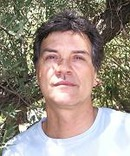 Objetivos
Objetivo general: comprender las diferencias entre los conceptos de estratificación y clases sociales

Objetivos específicos:
Entender ambos conceptos como criterios de clasificación de los individuos en la sociedad
Dar cuenta de la definiciones generales de ambos conceptos y principales perspectivas
Comparar ambos enfoques y evaluar potencialidades y limitaciones
Clases sociales – enfoques gradacionales (aspecto cuantitativo) y relacionales (aspecto cualitativo)
Gradacionales: 
La división de la sociedad en grupos sociales tiene lugar en función del grado en que poseen la característica que constituye el criterio de división
El elemento distintivo del enfoque gradacional es el hecho de que las clases siempre son caracterizadas como entes que están por debajo o por encima de otras clases.
Dos versiones:1) en términos de renta: lo más pobres, ej:los que tienen menos dinero son clase baja.
                            2) en términos de status social: jerarquizar a los miembros de una sociedad a partir de la evaluación que los demás hacen con respecto al resto de los individuos. Normalmente se utiliza la ocupación.
ENFOQUES RELACIONALES
Cuando se habla de clases en términos relacionales las clases sociales constituyen un sistema de dependencia mutua o unilateral, dependencia basada en relaciones causales.
Dentro del enfoque relacional, por ejemplo, la clase obrera es definida por su posición cualitativa en el seno de una relación social que define de modo simultáneo a la clase capitalista. 
De este modo, en la teoría weberiana, los trabajadores son percibidos como vendedores de fuerza de trabajo y los capitalistas como compradores de la misma.
Todas las concepciones relacionales de las clases sociales insisten, de un modo u otro, en que las estructuras básicas de la desigualdad en una sociedad son también estructuras de intereses y de ese modo constituyen la base para la acción social colectiva.
Perspectiva weberiana: los trabajadores son vendedores de su fuerza de trabajo, los capitalistas son compradores de la misma.
Y LA ACCIÓN SOCIAL COLECTIVA?
En las concepciones relacionales las estructuras de desigualdad son estructuras de intereses y por tanto son la base para la acción colectiva.                                
                                               Las relaciones sociales no solo definen las clases sino que las determinan

En términos gradacionales es una definición estática, no dan cuenta de las fuerzas sociales que determinan y transforman la distribución.
EVOLUCIÓN DEL CONCEPTO DE CLASE
AÑOS 40s Y 50s: predominio del análisis estructural funcionalista de la estratificación. Intenta discutir/ “acabar” la teoría del conflicto. 


EJ: DISCUTIR EN CADA SEDE: ¿Los obreros y los capitalistas están en conflicto? ¿nunca? ¿siempre? ¿A veces?
ESTRATIFICACIONISMO
8 rasgos básicos: 
1)Énfasis en la dimensión distributiva de la desigualdad (no relacional)
2)Imagen gradualista de la estratificación: sitúa a los individuos en un continuum. 
3) Carácter multidimensional de la estratificación: se consideran aspectos cualitativamente diferentes. 
4) Comprensión nominalista: los estratos no tienen una existencia real, no viven en comunidades, son un producto de la estadística. 
5) Carácter evaluativo de la estratificación
6)La ocupación como elemento privilegiado de la estratificación.
7) Desigualdad explicada en términos de su valor funcional: más relevancia=más recompensas
8)Acentúa la integración y el equilibrio frente al conflicto.
En Europa surgen criticas a la visión funcionalista. Se acusaba al funcionalismo de una visión utópica de la sociedad. Surgen de esta manera teorías basadas en las concepciones weberianas y marxistas pero el funcionalismo continuaba teniendo hegemonía
Obra de Bell: el advenimiento de la sociedad postndustrial: las sociedades actuales son postindustriales porque la propiedad de los medios de producción no determina en dominio, el poder o el privilegio en la sociedad. 
                              

Entonces ¿quién dirige la sociedad?

                              
 El Estado, los ministros, los jueces
Sociedades postindustirales, tecnocráticas (de acuerdo al poder que las domina, programadas (de acuerdo a la organización de la economía)
LA DOMINACIÓN SOCIAL EN LAS SOCIEDADES POSTINDUSTRIALES
Asume tres formas: 
Adopta la forma de integración social, los actores no solo participan en el trabajo sino que también lo hacen del consumo. 
Adopta la forma de la manipulación cultural. La educación deja ser controlada por las familias y pasa a manos del Estado.
Sociedad de aparatos, dominada por grandes organizaciones que son económicas y políticas. Se orienta hacia el poder y control. 

                               ALIENACIÓN SOCIAL (en lugar de explotación).
TOURAINE Las luchas obreras no ponen en cuestión el orden social porque el ejercicio del poder en la empresa ha dejado de ser el principal. 
Se trata de una oposición social y cultural más que económica: oposición frente a la tecnocracia.
CHOQUES CONTRA LA TEORÍA MARXISTA DE CLASES
Mientras que Marx proponía un aumento de la descualificación de la fuerza de trabajo (tendencia a la proletarización)las teorías postindustriales sugieren lo contrario
La clase obrera que era vista por Marx como la clase revolucionaria para a ser considerada como aburguesada por estas nuevas teorías
Las teorías postindustirales visualizan el fin de las ideologías ya que han logrado mecanismos de resolución de conflictos de modo que desaparecen los movimientos sociales que ponen en cuestión el orden social establecido. 
Las decisiones no se toman en base a ideologías sino que por medios científicos o técnicos. 
El marxismo luego de la Segunda Guerra Mundial no fue capaz de ofrecer aportes a la teoría de clases, dejo de concentrarse en temas sociales para concentrarse en temas filosóficos.
EL MARXISMO A PARTIR DE LOS 60s
Se redescubre el marxismo en la ciencia social y resurge de modo generalizado la teoría y el análisis de clase. En 1965 con el libro “las clases en la sociedad moderna” de Tom Bottomore.
1968 es el año que marca la ruptura con el estratificacionismo a partir del florecimiento de movimientos anticapitalistas y antisistémicos.
Hay una fuerte movilización de carácter clasista, no solo revindicaciones de carácter económico sino que critican cómo la organización del trabajo vacía de contenido la existencia humana: alienación. Se reclama al obrero como controlador de la producción.
En los años 70s y 80s el análisis de clases con fundamentos marxistas y weberianos se intensifica tanto a nivel conceptual como de análisis empírico. Modelo de Goldthorpe de los más potentes. Análisis de movilidad social.
LA PRIMACÍA DEL CNCEPTO DE CLASE DENTRO DEL POSTMARXISMO
El marxismo textualista o discursivo de Laclau y Mouffe propone que la clase obrera perdió protagonismo y ganaron terreno movimientos sociales en la lucha contra el capitalismo: grupos ecologistas, antimilitaristas, etc que son constituidos por personas de distintos estratos. 
El postmaterialismo de Inglehart sugiere que a medida que aumenta el bienestar económico en una sociedad los valores dejan de estar presididos por valores materialistas que se concentran en el combate contra las desigualdades económicas sino que se centran en la defensa del medioambiente, en los derechos humanos, el feminismo, el desarme unilateral, etc.
Funcionalismo – estratificación: “Puntos de apoyo”
Complementariedad funcional de las distintas clases a partir de los contenidos económicos que realizan
La funcionalidad de la división del trabajo (no hay espacio para la lucha de clases puesto que las distintas clases se complementan entre sí) 
La teoría de la estratificación por status
La realidad empírica de los comportamientos sociales estratificacionales (tal como se producen principalmente en EE.UU).
Clase y estrato
El punto de diferenciación más sustancial entre la teoría de las clases y la de los estratos es el que hace referencia al mayor componente objetivista y subjetivista de uno y otro enfoque, respectivamente. Así, las clases sociales son vistas como conformadas básicamente a partir de factores objetivos, que hacen referencia a una determinada ubicación en elsistema social de producción. Los estratos sociales son vistos como conformados a partir de factores preferentemente subjetivos”
Alguna definición:
Parsons considera que la esencia de la estratificación, en cualquier sociedad, es la evaluación moral relativa de que gozan las diferentes unidades sociales. 

De acuerdo con él, la estratificación social consiste en “la ordenación diferencial de los individuos humanos que componen un sistema social dado y su tratamiento como superiores e inferiores entre sí en ciertos aspectos socialmente importantes”
Criterios de estratificación en Parsons
Seis categorías constituyen las bases fundamentales de esta valuación:
La participación como miembro de una unidad de parentezco: nacimiento o matrimonio
Cualidades personales: lo que la persona es y no lo que hace (inteligencia, sexo, edad, belleza, etc.)
Logros: resultados evaluados de las acciones de los individuos y pueden estar o no estar incorporados en objetos materiales.
Posesiones: Cosas, no necesariamente objetos, que pertencen al indiviudo y tienen la propiedad de ser transferibles
Autoridad: derecho institucionalmente reconocido, de influir en las acciones de los otros.
Poder: capacidad de influir sobre las acciones no institucionalizada
¿Por qué funcionalista?
Básicamente la explicación de la estratificación se da por sus efectos positivos en la organización social
¿Cuáles son los premios?: elementos de subsistencia y comodidad, elementos de diversión y elementos de respeto propio y expansión del ego
Las diferencias
Las clases sociales se fundan en criterios objetivos, observables independientemente de la mirada de los sujetos que participan de la sociedad.
La estratificación depende directamente de cómo los individuos que participan en una sociedad se clasifican a sí mismos.
Por tanto el análisis de las clases se observa en las estructuras objetivas mientras que los estratos se observan en los procesos de interacción.
Criterios de clasificación y factores configuradores
Criterios de clasificación
Las clases sociales tienden a definirse en función de criterios o indicadores utilizables en diferentes contextos (nivel de ingresos, posesión de capital, etc.)
Los indicadores de status pueden ser más específicos para diferentes sociedades, cambiando en el tiempo y no delimitando distancias precisas entre clases
Como vimos en el caso de Parsons, esto va de la mano con la multiplicidad de elementos clasificadores que pueden existir
Factor fundamental, carácter social y visión de la pirámide social
Factor fundamental, carácter social y visión de la pirámide social
Las clases se ven fundamentalmente asociadas a la posición económica en la estructura social (a veces incorporando elementos que tienen que ver con la posición ocupacional, pero desde el punto de vista del rol en las relaciones de producción)
En el caso de los estratos la clasificación se basa en el prestigio, con sus diferentes fuentes posibles
La visión de clases basa intereses a la posición en la estructura. Las perspectivas relacionales, particularmente dan cuenta de los antagonismos.
Las miradas desde la estratificación – funcionalismo, basadas en la sociedad norteamericana del 50 observan intereses asociados y clases más abiertas
Ideas relacionales connotadas y papel social que cumple
La relación entre las clases es vista como conflictiva objetivamente. Posiciones específicas en la estructura social entrañan intereses objetivos (racionalmente) en contraposición: más plusvalia vs más salario.
 Este conflicto, en la teoría marxista, es el principal catalizador del cambio.
Para el análisis basado en estratos las clases están en armonía funcional, siendo todas ellas necesarias para el mantenimiento del sistema
Marco de referencia básico
El enfoque de clases encuentra su referente empírico en los procesos históricos de cambio en las sociedades
Este enfoque se ha centrado en como las posiciones antagónicas entre las clases dieron lugar al conflicto y consecuente cambio
El enfoque basado en la estratificación tiene como principal referente empírico el estudio de sociedades en equilibrio: la sociedad norteamericana en 1950.
Su análisis se basa en la interacción social y la experiencia individual agrupada.
VALORACIÓN DE LOS PAPELES Y ACTIVIDADES SOCIALES: EL SABER Y LA RESPONSABILIDAD
El concepto de saber implica la posesión de un conjunto de ideas y destrezas que son pertenecientes a un papel social dado. 
Todos los papeles sociales requieren la posesión de ideas y destrezas, pero ese saber varía en cantidad o en generalización y sistematización. 
Un profesional posee un saber que está altamente generalizado y sistematizado, las destrezas de basan directamente en el saber.
La responsabilidad se refiere al ejercicio de la autoridad sobre otras personas, dirigir sus actividades. 
La riqueza y la propiedad en general se encuentran asociadas a los papeles más importantes pero no siempre es así.
Normas sociales
La distribución de las recompensas está guiada por ciertas normas comunes a los miembros de una sociedad y se transmiten de generación en generación. 
La existencia de estas normas tiene 5 implicaciones:
1)el contenido de cualquier sist. de estratificación depende de los significados que se le atribuyen tradicionalmente 
2)las normas y sanciones son parte primordial de la constitución y mantenimiento del sistema
3)las normas deben enseñarse a cada generación
4)la inestabilidad del sistema será normal hasta cierto punto ya que la socialización de todas las generaciones no será igual
5) Cualquier sist. de estratificación está conectado íntimamente por su interacción con otras instituciones: políticas, familiares, religiosas, económicas y educativas.
LAS DISTINTAS CLASES SOCIALES
Una de las preocupaciones del funcionalismo ha consistido en
establecer los rasgos actitudinales típicos de las distintas
clases. En general, a partir de ahí se pretenden explicar los logros
diferenciales de unas clases frente a otras. Las clases medias son
caracterizadas en términos de frugalidad, posposición de las
gratificaciones inmediatas, visión a largo plazo, etc. La clase
obrera aparece como el negativo de estos rasgos.
LA CLASE ALTA
La clase alta es la clase menos numerosa de la
sociedad. Solo el 3 ó el 4% de la población considera pertenecer a
ella. Tal y como se define por sus propios miembros está formada
principalmente por propietarios de negocios y ejecutivos y
profesionales com médicos y abogados.
LA CLASE MEDIA
Alrededor del 40% de la población se identifica
con esta clase. Está constituida fundamentalmente por propietarios
y gerentes de pequeños negocios; gerentes de fábricas y de
almacenes, y, mayoritariamente, por vendedores y oficinistas.
LA CLASE OBRERA
Es la mayor de las clases sociales. Incluye algo más del 50% de la población. Está constituida por trabajadores de fábrica, mineros, camioneros, agricultores, camareros, etc. El principal criterio de pertenencia consiste en ser un trabajador o vivir del trabajo.

LA CLASE BAJA:
Es una clase muy poco numerosa. Entre el 1 y el 5% de la población declara pertenecer a ella.
LA MEDICIÓN DE LA CLASE SOCIAL
¿Cómo medir la estratificación? Hasta ahora hemos visto que son muchos los elementos que contribuyen a conformar el status: la profesión, la renta, la educación, el tipo de vivienda, etc.
La ocupación se ha convertido en el elemento básico para cuantificar la estratificación. Como fuente de ingreso, las ocupaciones se vinculan, de esta forma con la posición de clase, dado que, normalmente, las ocupaciones tienen una cuota separada de prestigio, dentro y fuera del trabajo son importantes para la posición de status. Además el tipo de ocupación se vincula con cierto grado de poder y responsabilidad.
EJEMPLO: ESCALA DE PRESTIGIO OCUPACIONAL (HATT Y NOTH, EEUU)
"Escoja la afirmación que mejor exprese su opinión personal sobre
el nivel general de cada uno de los puestos mencionados”:
1. Excelente
2. Bueno.
3. Medio.
4. Por debajo del medio.
5. Bajo.
6. No sabría dónde ubicarlo."
Se clasifican las 90 ocupaciones otorgando valores decrecientes de 5 a 1 a cada una de estas categorías, de modo que la puntuación media es el sumatorio de los porcentajes de personas que han asignado determinada valoración a cada de las profesiones dividido entre 5.
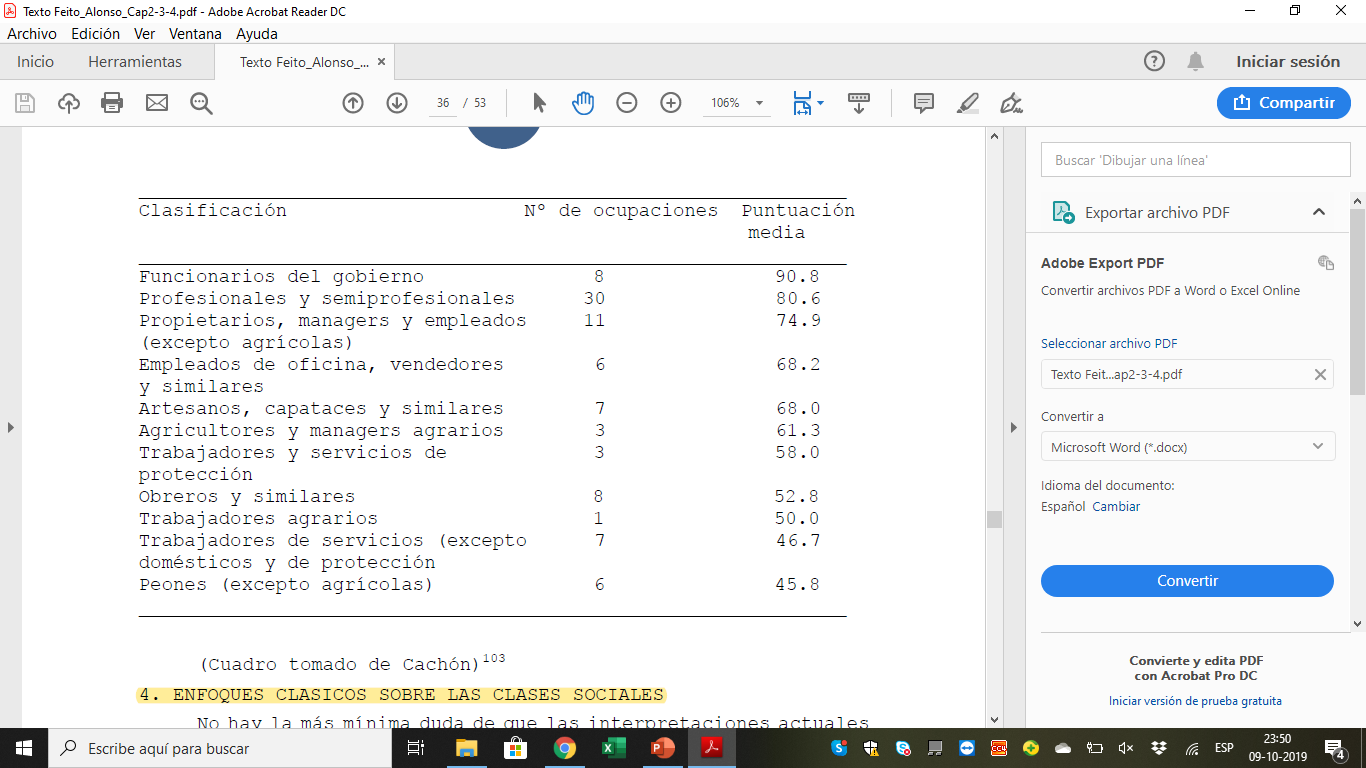 SISTEMA SOCIAL EN LA TEORÍA SOCIAL  CONTEMPORÁNEA
RECORRIDO
	La acción como proceso mental activo y creativo
	Elementos que se toman en cuenta para la acción
	Sistema general de la acción
	La sociedad como un sistema social
	Estratificación social
	Criterios evaluativos
	Status y roles
	Sociología del consenso
	Principales críticas
	La reformulación propuesta por Merton
LA ACCIÓN COMO PROCESO MENTAL  ACTIVO Y CREATIVO
 Una conducta es acción cuando está “[...] orientada a la obtención de fines en las  situaciones, por medio del gasto normativamente regulado de la energía” (Parsons y  Shils, 1968: 75). En esta definición están presentes los componentes del acto: el actor,  el fin o meta a la que se orienta la acción, la situación en la que tiene lugar el acto,  y por último, las normas y valores que lo regulan.
3 ELEMENTOS TOMADOS EN CUENTA PARA  LA ACCIÓN
	El cognitivo el actor identifica los fenómenos, los discrimina, los relaciona, etc.

El catético la emoción que invierte en la acción depende del grado en que el  fenómeno lo gratifica o priva; se fija a objetos que son gratificantes y rechaza  aquellos que son nocivos.
	El evaluativo ayuda a determinar cómo obtener la gratificación máxima y la  privación mínima; evalúa, pensando en las consecuencias.
SISTEMA GENERAL DE LA ACCIÓN
	El sistema general de la acción es un conjunto interrelacionado y jerarquizado de
partes que interactúan produciendo un determinado comportamiento.

Este sistema está integrado por 4 subsistemas que cumplen 4 funciones
L
I
(Mant. de patrones)
G
A
LA SOCIEDAD COMO UN SISTEMA SOCIAL
 Un sistema social (…) consiste en una pluralidad de actores individuales que  interactúan entre sí en una situación que tiene, al menos, un aspecto físico o de  medio ambiente, actores motivados por una tendencia a ‘obtener un óptimo de  gratificación’ y cuyas relaciones con sus situaciones -incluyendo a los demás  actores- están mediadas y definidas por un sistema de símbolos culturalmente  estructurados y compartidos (Parsons, 1967: 25).
ESTRATIFICACIÓN SOCIAL
 Es la ordenación de los individuos que componen un sistema social dado  y el orden de superioridad o inferioridad que guardan de acuerdo a  respectos socialmente importantes.
 El respeto y la desaprobación son actitudes de evaluación moral al  individuo que influyen sobre su forma de actuar, es decir, sobre la acción  en los sistemas sociales.
CRITERIOS EVALUATIVOS DE LOS  INDIVIDUOS EN SOCIEDAD:
Participación como miembro de una unidad de parentesco
Cualidades personales
Logros
Posesiones
Autoridad
Poder
STATUS
 A través de esas categorías se atribuye un STATUS determinado a los  individuos dentro de un sistema de estratificación social que será  compartido por su grupo de parentesco (familia nuclear en sociedades  modernas).
	Tales categorías tendrían distinta significación y combinación según las
sociedades y sus momentos históricos.

 El status adscripto refieren a cualidades biológicamente hereditarias. Es  el predominante en las castas, mientras que en la sociedad  norteamericana predomina el status adquirido (producto del logro  personal)
STATUS Y ROLES
 El actor que cumple un papel social es valorado, desde  el punto de vista de la jerarquización, como una cosa  que tiene cualidades y por lo tanto ocupa un lugar  (status), y como un objeto que desempeña ciertas  funciones (rol):
 Toda unidad de un sistema de acción, por ejemplo el  actor en un rol social, es tratada a la vez como un objeto  que posee cualidades investigables y como una entidad  que realiza las funciones de un rol.

 EL ACTOR OCUPA UNA POSICIÓN: STATUS Y DESEMPEÑA MULTIPLES  ROLES
ROL
 El rol, y no la personalidad, es la unidad de la estructura social.
 Cada actor está implicado en una pluralidad de semejantes relaciones  interactivas, o lo que es lo mismo, tiene una pluralidad de roles en diferentes  colectividades.
 Por lo tanto el punto de partida para el análisis de la estratificación de un
sistema social es el rol y no el actor.
 En cualquier sistema hay siempre una diferenciación de funciones, y la  realización de las mismas mantienen la integración. Dichas funciones deben  ser asignadas a los diferentes tipos de roles, los cuales deben realizar tareas  complementarias.
 Debe asegurarse también la distribución de los individuos en este sistema de  roles, así como el proceso continuo de sustitución del personal, ya que el  período de vida de los individuos es limitado.
EXPECTATIVAS DE ROL
	En la sociedad industrial moderna se debe analizar “la estructura de los roles
ocupacionales” y no la explotación y el beneficio.
 El ego y el alter, al estabilizarse un sistema organizado de interacción entre ellos,  construyen expectativas recíprocas respecto de sus acciones mutuas. Cada uno  espera que el otro se conduzca de cierta manera relativamente específica, y  reacciona de una u otra manera según se cumplan o no sus expectativas.
+
EXPECTATIVAS DE ROL
RECOMPENSAS
-
SANCIONES
	Diferencias en el grado de institucionalización: completa institucinalización-anomia.
SOCIOLOGÍA DEL CONSENSO
 El aspecto funcional más importante de la estratificación institucionalizada es que  ésta viene a legitimar las diferencias de poder y riqueza, y más en general, el  acceso diferencial a objetos y status valorados. La función principal de la  institucionalización del status de clase es la de minimizar el conflicto de clases,  aunque no siempre tenga éxito.
 “A través de un adecuado sistema de premios / incentivos (premios materiales pero  también prestigio, estimación, etc.), la sociedad motiva a las personas talentosas o  capacitadas a realizar las tareas más importantes, al dispensar diferencialmente sus  recompensas de acuerdo con la trascendencia de las tareas. Cierta desigualdad es  necesaria -se infiere- porque contribuye a que las posiciones más importantes sean  ocupadas por las personas más cualificadas. Esta idea tiende a justificar las  desigualdades institucionalizadas, funcionando así como destacamento teórico de  uno de los postulados básicos de la ideología dominante, que consiste en presentar  los beneficios, el poder y el prestigio como recursos adquiridos legítimamente por los  individuos en base a sus cualidades y esfuerzos” (Duek, C. & Inda, G. , 2014: 174).
PRINCIPALES CRITICAS
Ahistórico
Universal
Irrelevancia del cambio social
Teleológico
Tautológico
Individuo supersocializado
Sociedad superintegrada.
La sociedad solo es inteligible como sistema social cerrado y
autorreferente (desaparece la acción social).
LA REFORMULACIÓN PROPUESTA  POR MERTON
 Crítica a los tres postulados básicos del funcionalismo radical:
Unidad funcional de la sociedad
Funcionalismo universal
Indispensabilidad

	Nuevo paradigma funcional. Sumando a las funciones, la noción de  disfunciones: acciones que pueden ir en contra a lo esperado en  contra de la integración social(disfunciones).

	En la sociedad existen: Funciones manifiestas y funciones latentes  de acuerdo a si se hacen explícitas y sin son deseables o no.
BIBLIOGRAFÍA
 Duek, C. & Inda, G. (2014) “La teoría de la estratificación social de  Parsons: una arquitectura del consenso y de la estabilización del  conflicto”. En: Revista THEOMAI. Estudios críticos sobre Sociedad y  Desarrollo, 29. CONICET
 Parsons, T. (1967) “Enfoques analíticos de la Estratificación Social”
en Ensayos de teoría sociológica, Paidós, Bs.As.
 Parsons, T. (1982) “El sistema social”. Alianza Universidad, Madrid.